Úvod do výživy
17. 12. 2015
VÝŽIVOVÁ DOPORUČENÍNA ZÁKLADĚPOTRAVINOVÉ PYRAMIDY
Martina Voznicová
Veronika Zehnálková
[Speaker Notes: ČTI POZNÁMKY! ]
Proč pyramida aneb FBDG
FBDG = Food – Based Dietary Guidelines
    = na skupinách potravin založená výživová doporučení
 grafické znázornění ve většině zemí (odlišné podoby)
převod  doporučení pro přívod energie a živin na potraviny (forma lépe využitelná v praxi)
skladba stravy přizpůsobena zvláštnostem dané země (dostupnost, místní tradice)
pomůcka při sestavení denní stravy a pro rychlé zhodnocení výživy
poskytnutí doporučení ohledně správné výživy jednoduchou a srozumitelnou formou pro širokou veřejnost (v prevenci tzv. civilizačních onemocnění – KVO, obezita, DM, osteoporóza,…)
Potravinová pyramidaMinisterstva zdravotnictví ČR (2005)
[Speaker Notes: Původní verze z roku 1994, upravena v roce 2005.]
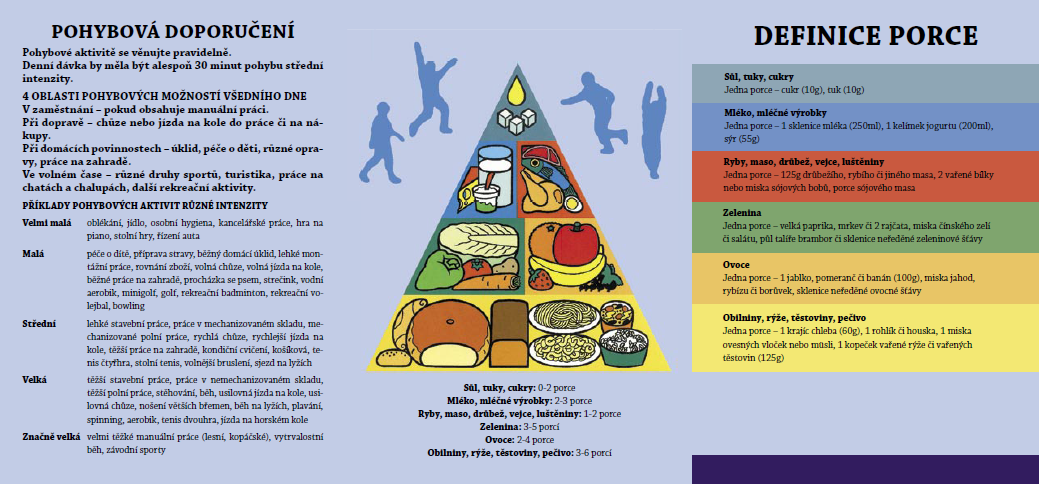 [Speaker Notes: Co je na této pyramidě špatně nebo co by chtělo upřesnit/vylepšit?
Druh pečiva, vaječný bílek, sojové boby, sojové maso, čínské zelí, „ovocné“ vločky, ovocné/zeleninové šťávy, vzhled, nejasnost porcí.]
[Speaker Notes: Jedná se o projekt po záštitou MŠMT, ale možná bude vylepšením oficiální Pyramidy výživy MZ ČR.]
Pyramida pohybu
1 „porce“
=
20 - 30 minut
Více na:
pav.rvp.cz
Porce
1 porce = vlastní pěst / plocha dlaně
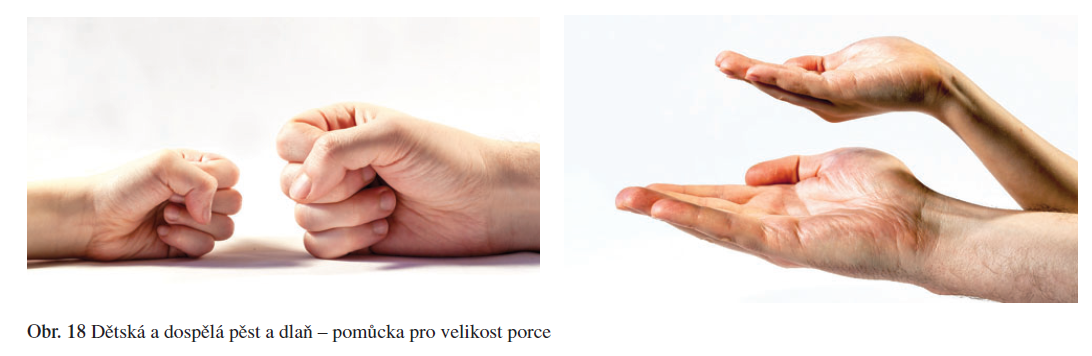 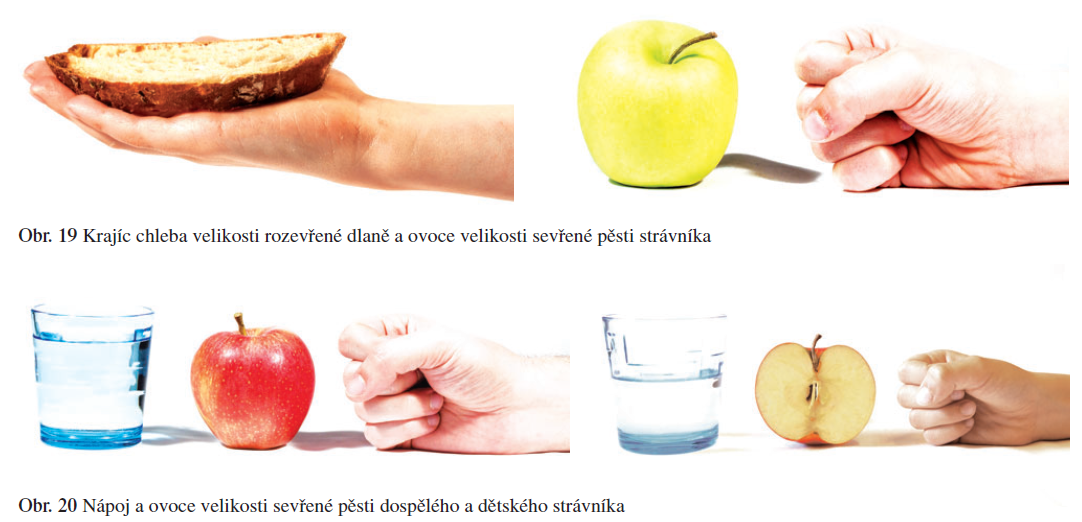 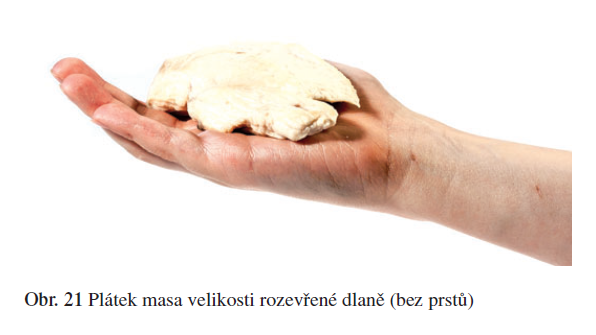 1. patroNápoje
není u Potravinové pyramidy MZ ČR
mléko považováno za nápoj
základ tvoří obyčejná voda, zbytek pro zpestření
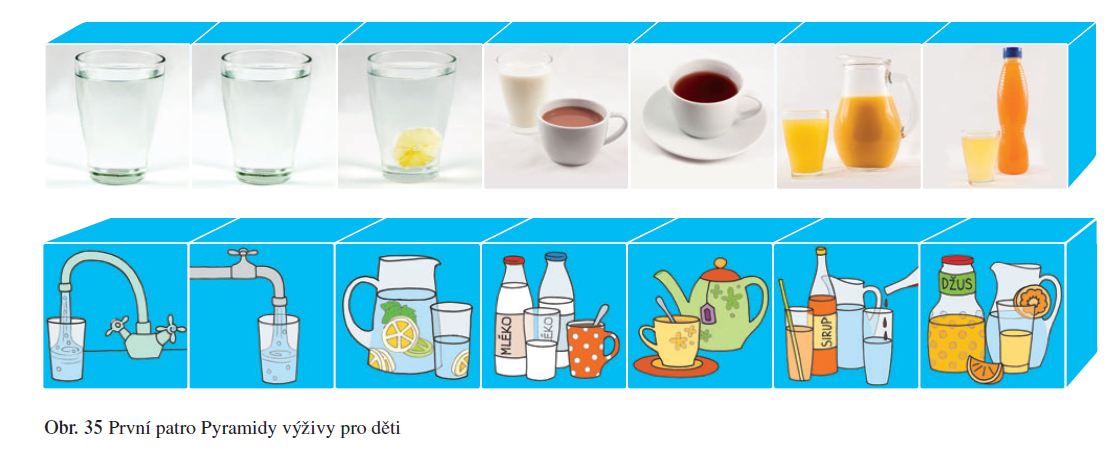 2. patroObiloviny, pekařské výrobky, těstoviny
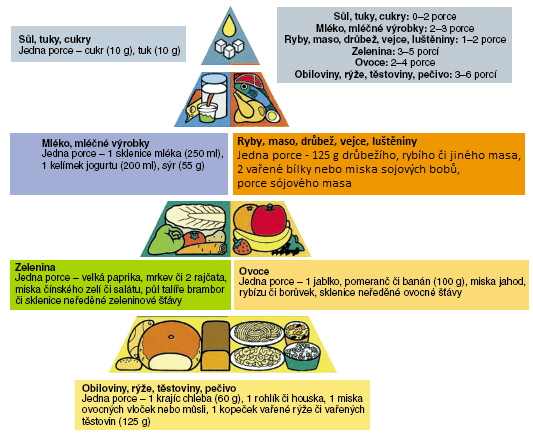 hlavní zdroj sacharidů 
různé varianty příloh
pečivo, chléb, těstoviny, rýže, vločky, bulgur, jáhly, pohanka, amarant, quinoa, kukuřice
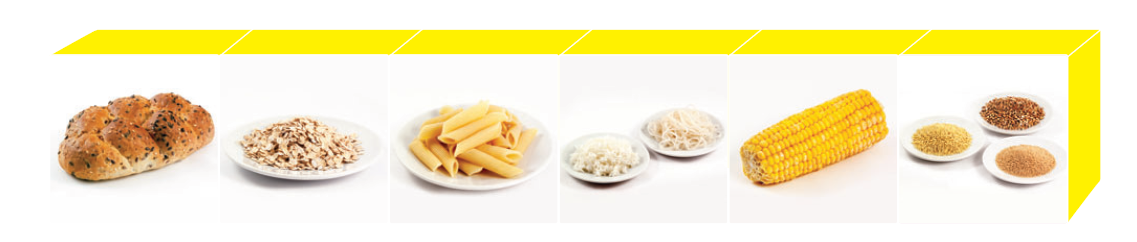 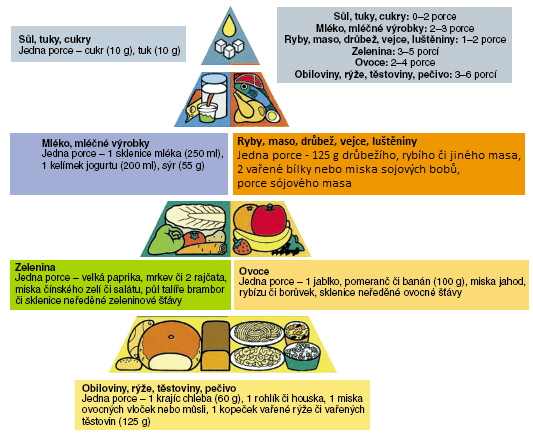 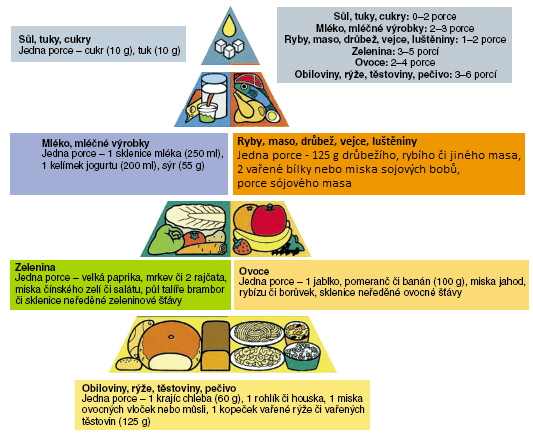 3. patroOvoce a zelenina
zdroj vody, vlákniny, vitaminu C, minerálních látek, bioaktivních látek
alespoň 5 porcí ovoce a zeleniny
různobarevné druhy
brambory
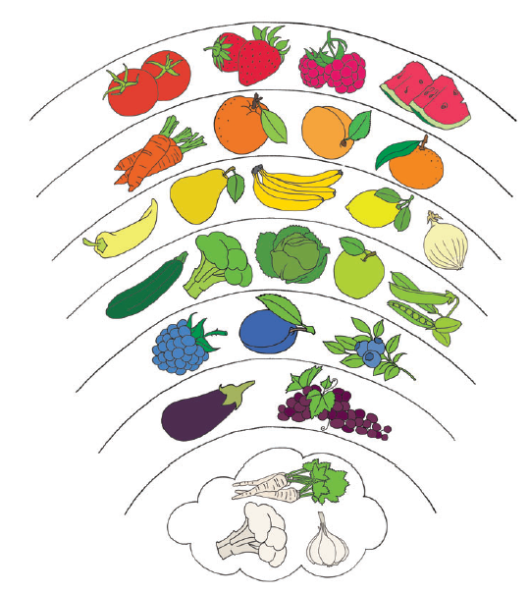 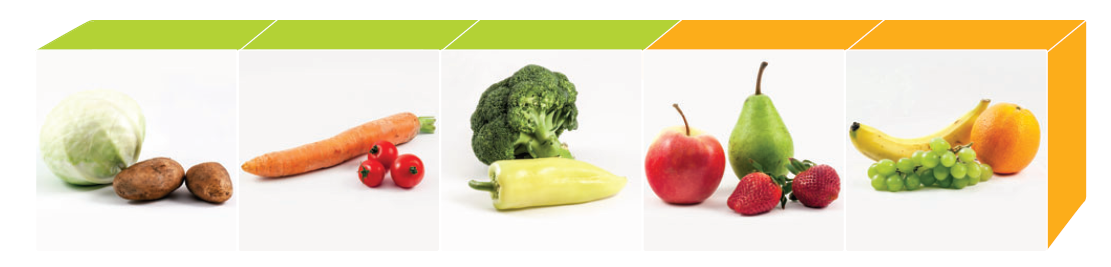 4. patroMléčné výrobky, vejce, maso, luštěniny
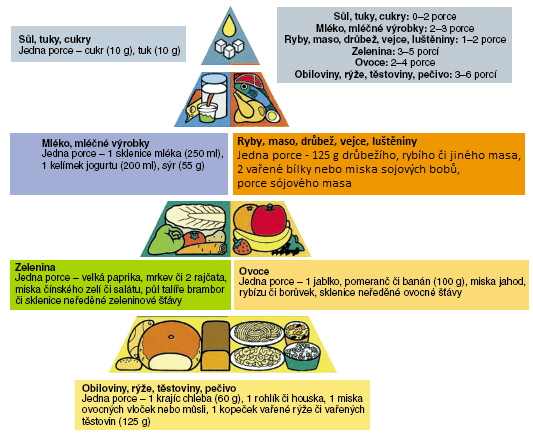 hlavní zdroj bílkovin
mléčné výrobky, vejce, libové maso, masné výrobky, tučnější ryby, luštěniny, ořechy, olejnatá semena
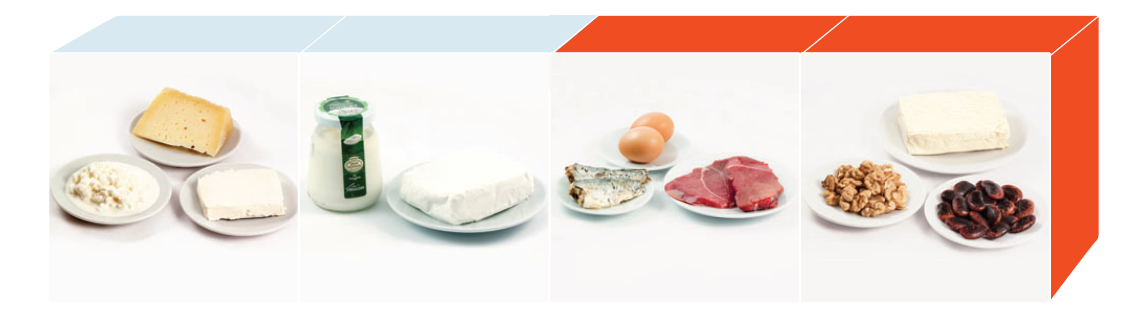 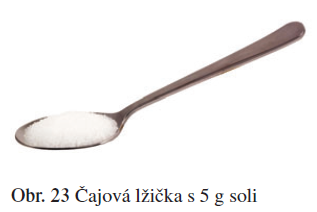 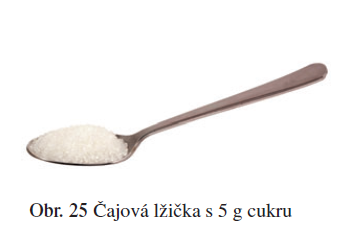 Vrchol pyramidyCukr, tuky, sůl
pro dochucení pokrmu
přidané cukry - dospělí 45 g = 9 čaj. lžiček
                              - školáci 35 g = 7 čaj. lžiček
tuky – dospělí 70 g (14 č. j.), školáci 55 g (11 č. j.)
sůl – dospělí 5 g, školáci 4 g
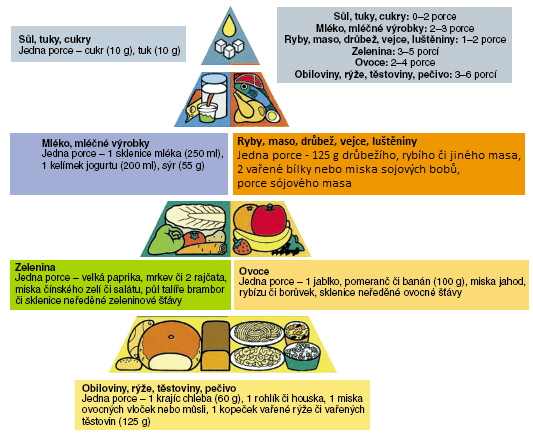 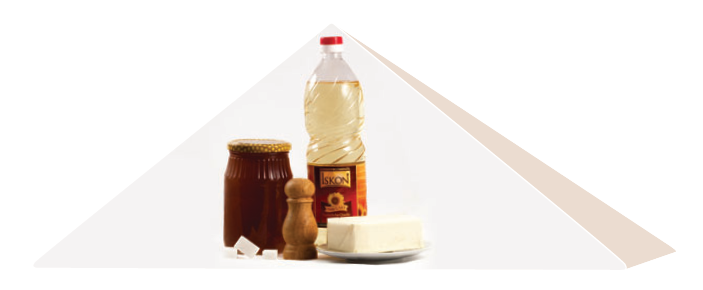 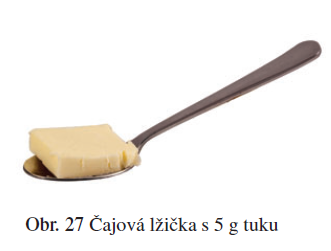 Zákeřná kostka
potraviny bohaté na energii s nízkou výživovou hodnotou 
vyšší množství ve stravě – riziko 
1 denně nevadí
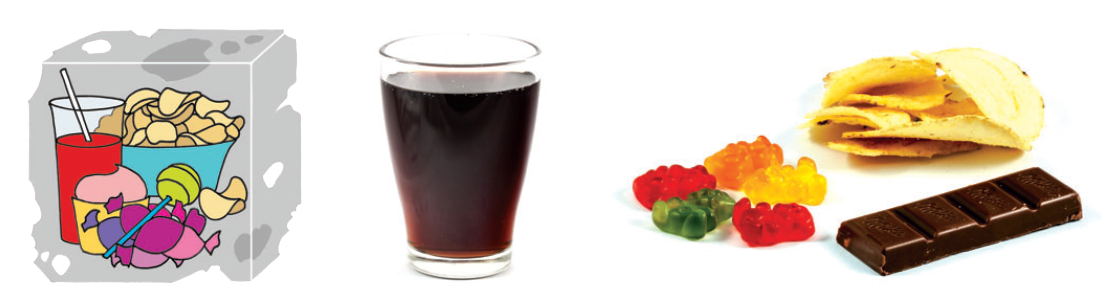 Zákeřné kostky obsadily pyramidu
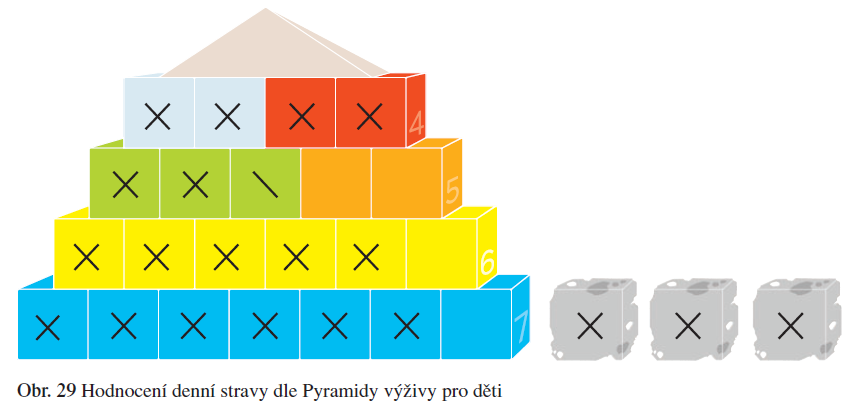 Jak pracovat s pyramidou
hlavní jídla ze všech pater pyramidy (u dětí i svačiny)
Šest priorit výživy (VI P)
Pravidelnost
Pestrost
Přiměřenost
Příprava
Pravdivost
Pitný režim
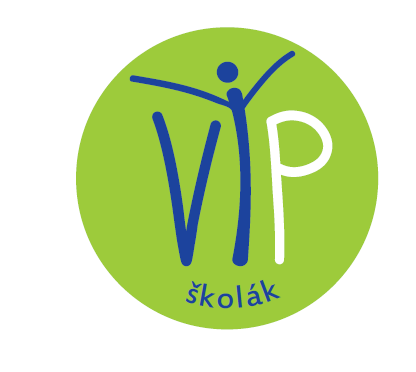 [Speaker Notes: Příprava se týká i hygienické nezávadnosti, kam mj. patří i čtení obalů (trvanlivost, složení, …). Potraviny je vhodné vybírat všemi smysly.]
Pyramida odpovídá výživovým doporučením
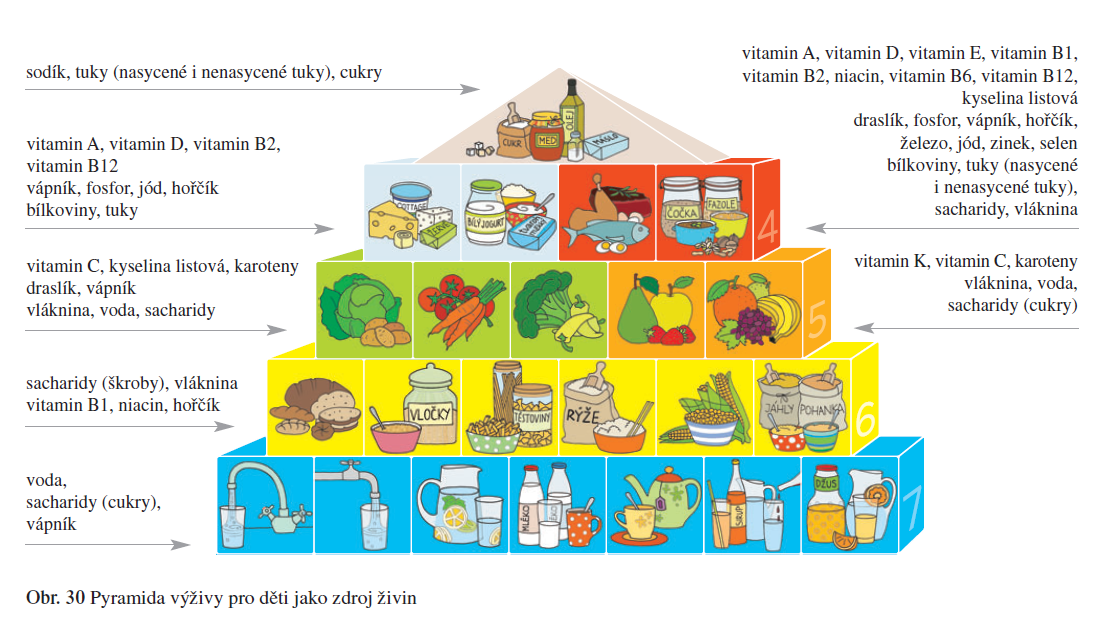 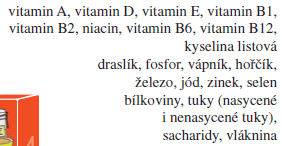 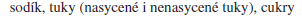 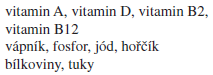 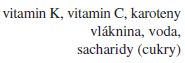 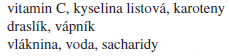 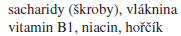 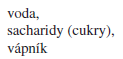 [Speaker Notes: Pyramida výživy pro děti zobrazuje denní doporučenou konzumaci různých potravinových skupin.
Ve formě potravin znázorňuje denní doporučené dávky živin, které jsou pro tělo nezbytné.]
Příklad jídelníčku dle pyramidy
Snídaně: ovesné vločky, bílý jogurt, maliny, kakao
Přesnídávka: celozrnný chléb, pomazánka z červené čočky, rajčata, voda
Oběd: brokolicová polévka, krůtí plátek, rýže, voda
Svačina: grahamový rohlík, žervé, hruška, voda se sirupem
Večeře: pohankové rizoto se zeleninou a sýrem, čaj
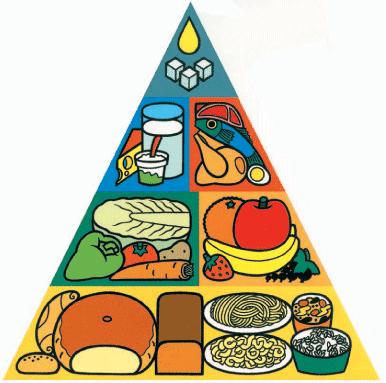 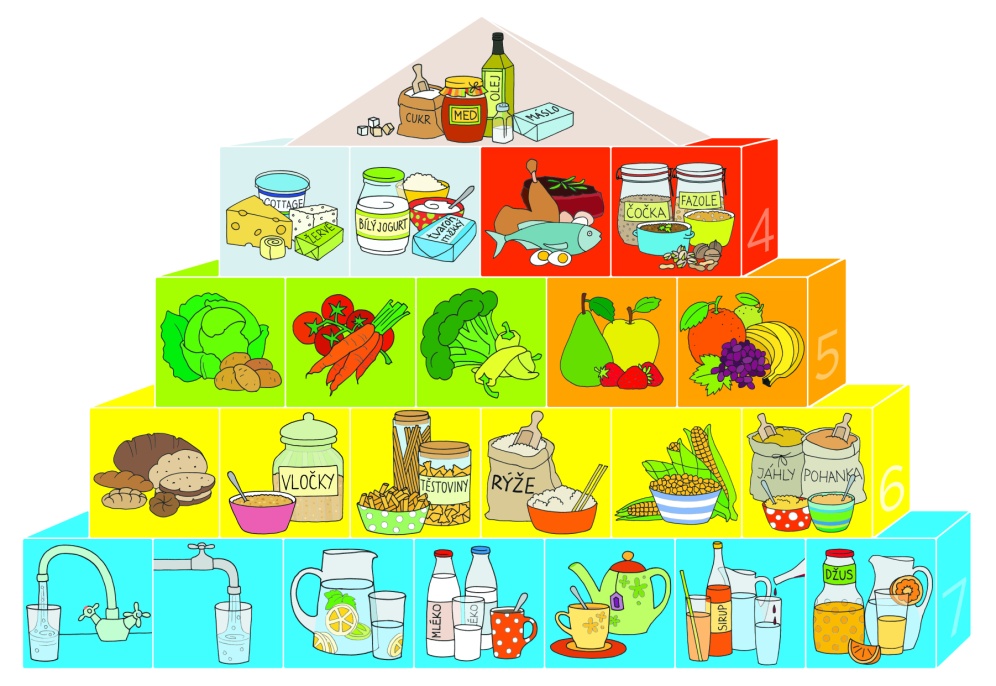 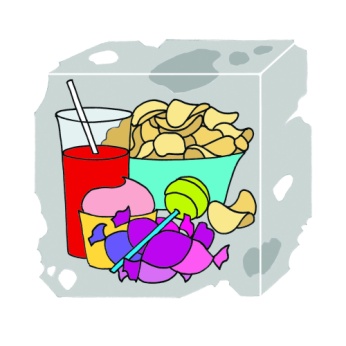 Cvičení
24hod recall – napište vše, co jste včera snědli
                               a vypili
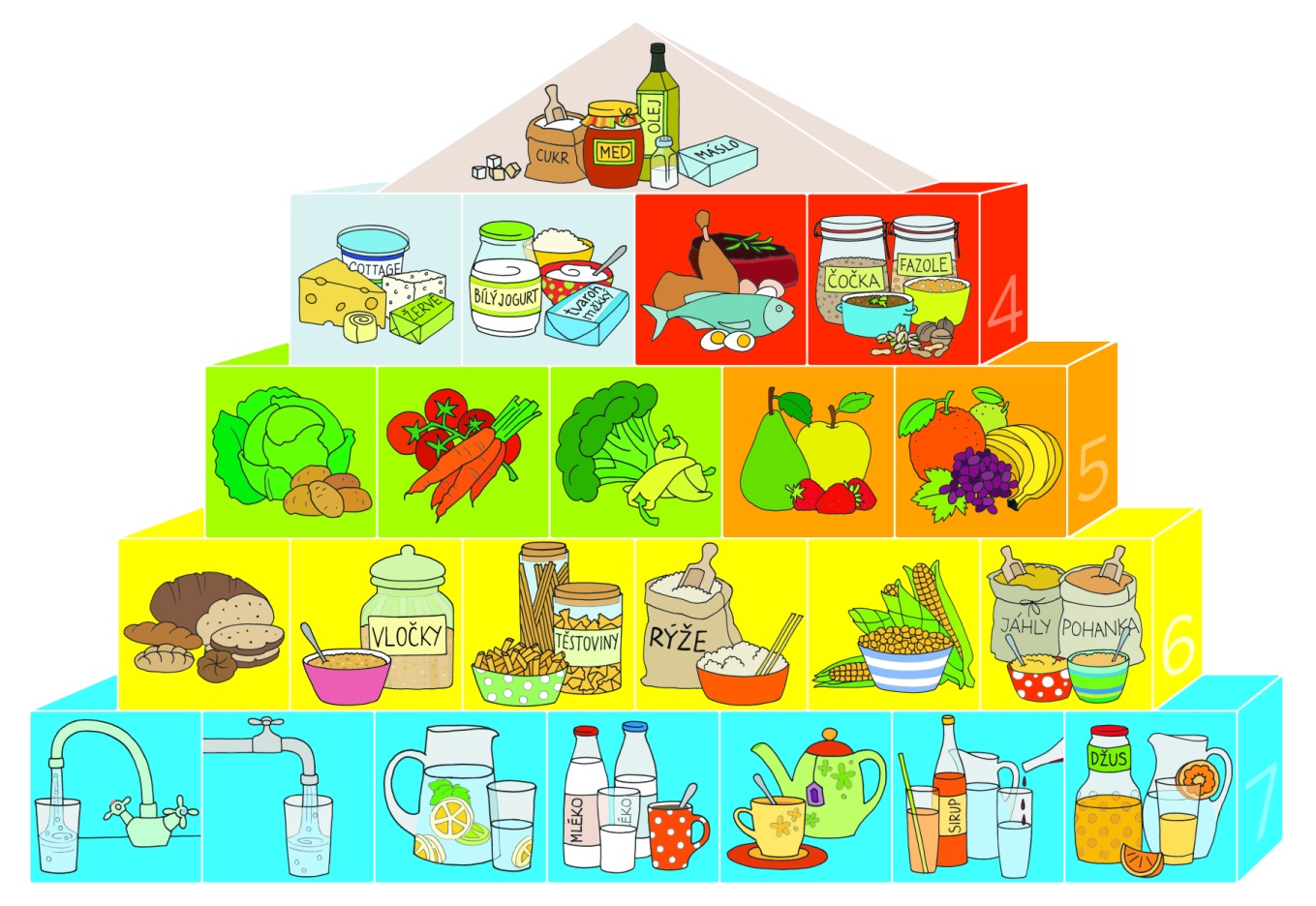 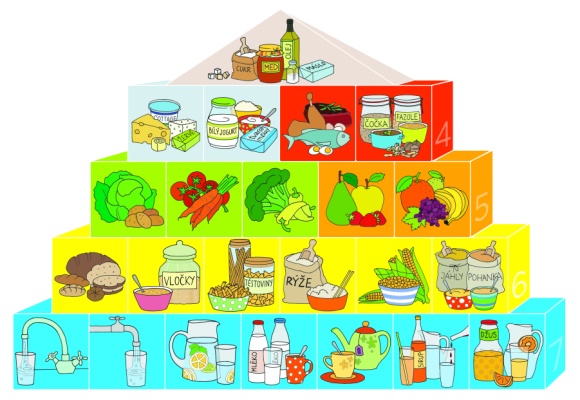 Cvičení
1. Měl/a jsi dnes pravidelnou stravu? Jednotlivá jídla byla od sebe vzdálena maximálně 3 hodiny. Nepojídal/a jsi mezi jídly, výjimkou mohlo být ovoce nebo zelenina.

2. Byla alespoň 3 jídla (snídaně, svačina, oběd, svačina, večeře) složena ze všech pater Pyramidy výživy pro děti?

3. Vypil/a jsi dnes nejméně 7 sklenic či hrnků vhodných tekutin velikosti tvé sevřené pěsti (cca 150 ml)? Mezi vhodné tekutiny patří voda, slabé čaje nebo jen mírně ochucené tekutiny. Do pitného režimu se počítá i mléko a mléčné nápoje.
4. Snědl/a jsi dnes nejméně 5 porcí ovoce a zeleniny velikosti tvé sevřené pěsti? Počítá se i tepelně zpracovaná zelenina, jako jsou například vařené brambory, zeleninová polévka či ovocný kompot.

5. Snědl/a jsi dnes 2 porce mléčných výrobků? U mléčného výrobku je porcí sevřená pěst (v případě jogurtů, tvarohových dezertů, pudinků nebo kaší) nebo rozevřená dlaň (v případě porce plátkového nebo roztíratelného sýra či tvarohové pomazánky).

6. Byl/a jsi střídmý/á v konzumaci potravin a napojů z tzv. zákeřných kostek? Znamená to, že jsi měl/a maximálně 1 zákeřnou kostku, což je např. 1 sklenice limonády nebo 1 čokoládová tyčinka nebo 1 oplatek nebo 1 smažený koblížek nebo několik bonbonů nebo hrst chipsů či hranolků.
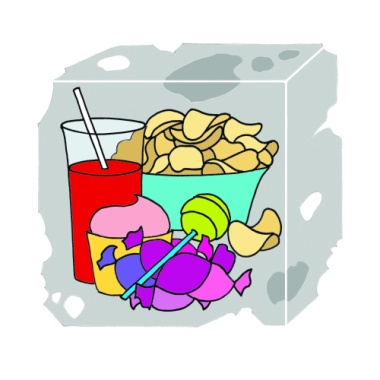 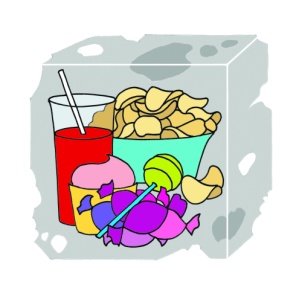 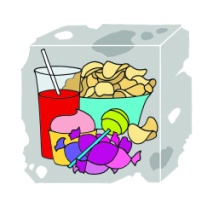 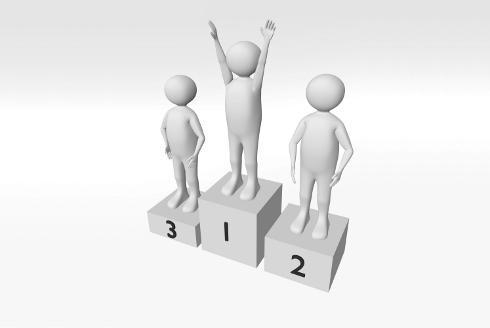 Vyhodnocení
6 kostek: Tvá výživa je výborná.
5 kostek: Tvá výživa zaslouží pochvalu, přesto můžeš zítra ještě něco zlepšit.
4 kostky: Tvá výživa je dobrá, ale zkus být zítra lepší.
3 kostky a méně: POZOR! Tvá výživa dnes nebyla úplně v pořádku, zítra to zkus vylepšit.
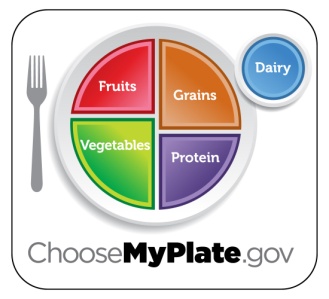 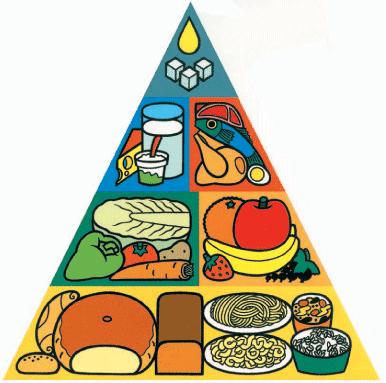 Pyramida  x  talíř
Talíř – výseče – jednotlivé potravinové skupiny (např. ovoce, zelenina, obiloviny, bílkovinná potravina)
Ale!
není znázorněn počet porcí ani velikost porce
výseč bílkoviny či obiloviny – neurčité doporučení pro laiky
Výsledek:	špatná uchopitelnost, ztráta názornosti, 			nesnadné použití
Denně konzumovat pestrý výběr i množství dle doporučení potravinové pyramidy a jednotlivá jídla na talíři mít složená ze všech pater pyramidy včetně nápoje.
Pyramidáček
edukační program v oblasti správné výživy určený dětem předškolního a mladšího školního věku
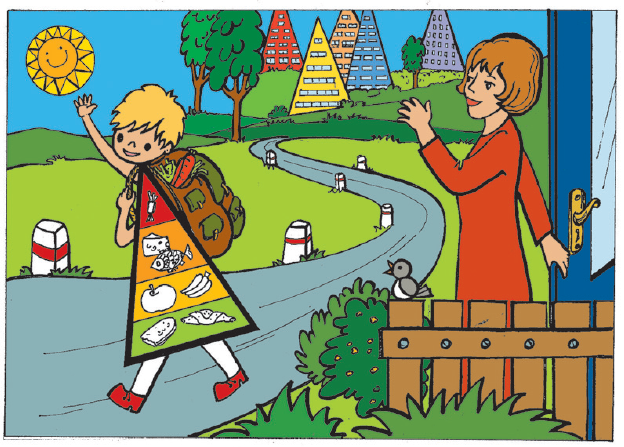 Další pyramidy v ČR
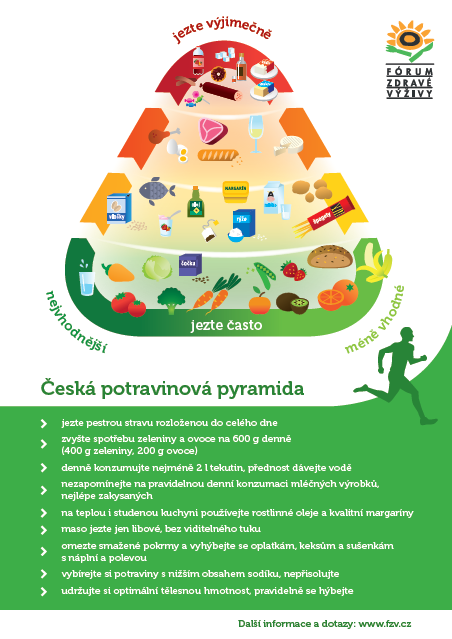 [Speaker Notes: Pyramida postrádá princip, na základě kterého jsou potraviny rozděleny, a neznázorňuje tak základní myšlenku, tj. převod doporučení pro přívod energie a živin na potraviny.]
Pyramida vyzivadeti.cz
Pyramida Zdravé 5
[Speaker Notes: Brambory ve spodním patře; vrchol tvoří nevhodné potraviny – původní myšlenka vrcholu pyramidy bylo dochucovat!]
FBDG v zahraničí
Středomořská pyramida
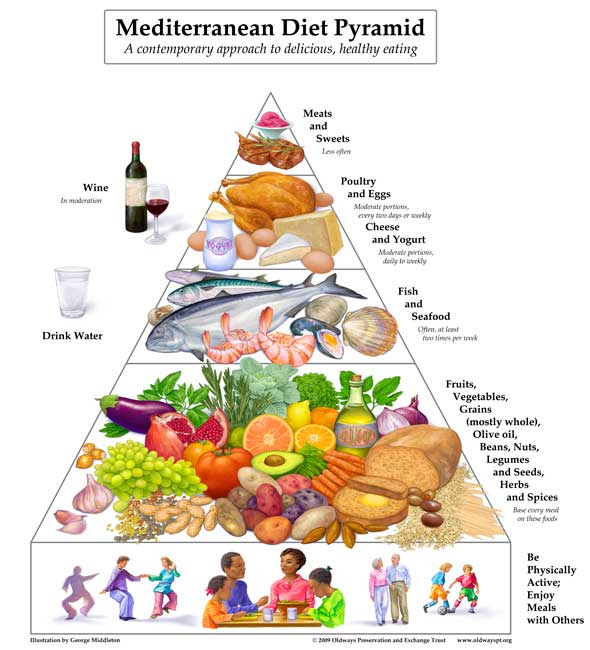 Americká pyramida
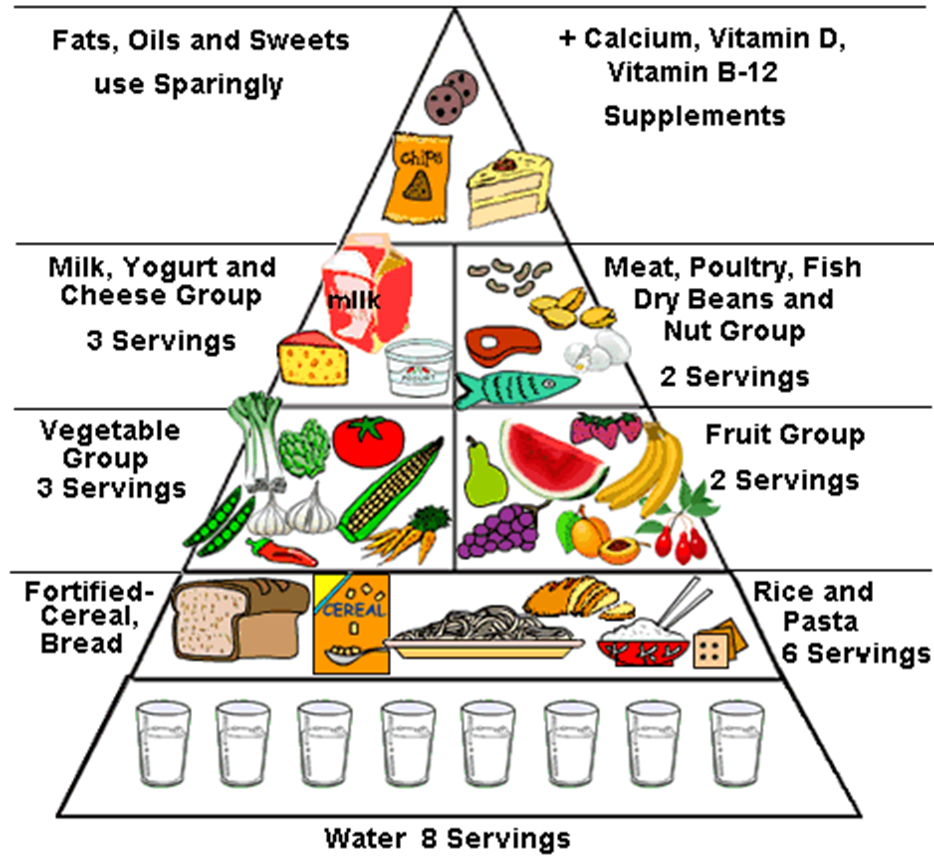 Pyramida USDA
USA - talíř
Kanadská duha
Velká Británie - talíř
Řecká pyramida
Španělská pyramida
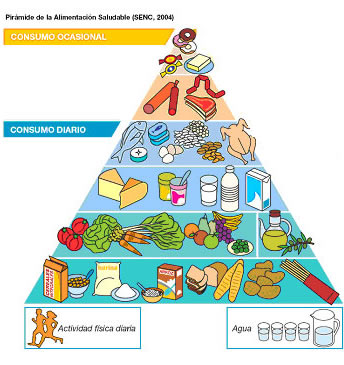 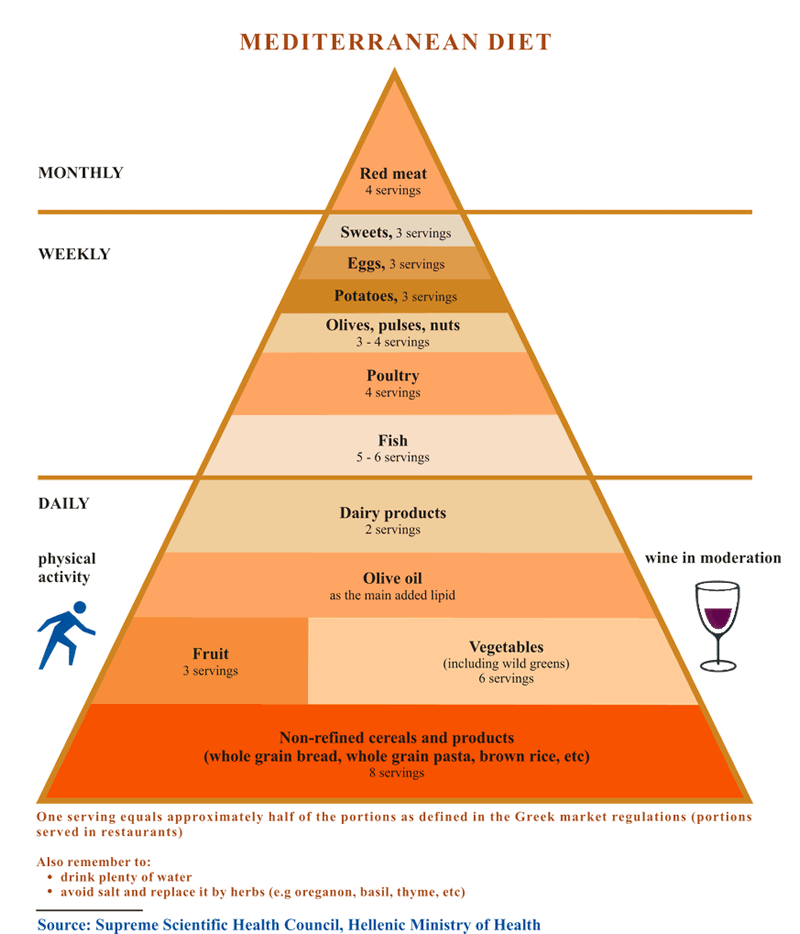 Belgická pyramida
Německá pyramida
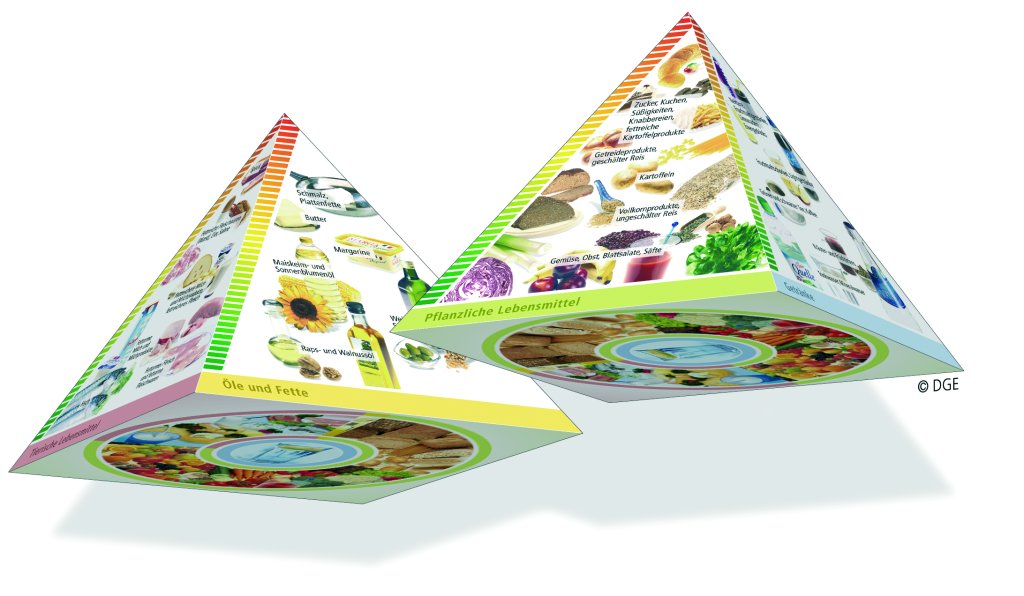 Maďarský dům
Švýcarská pyramida
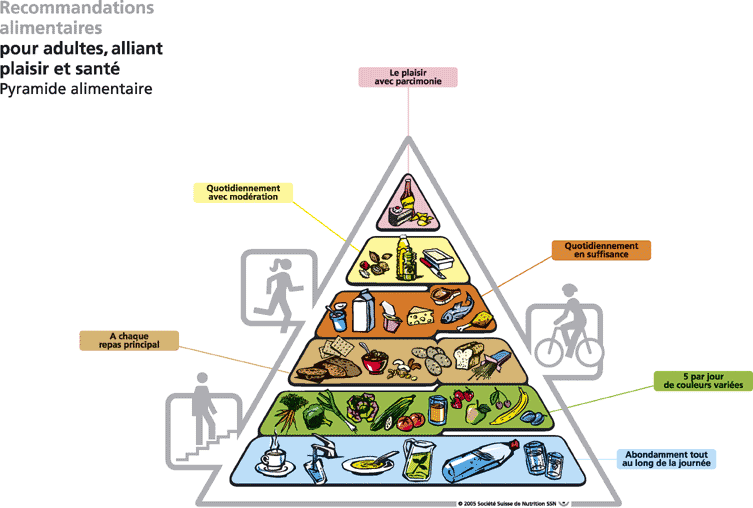 Francouzské schody
Francouzská loď
Asijská pyramida
Čínská pagoda
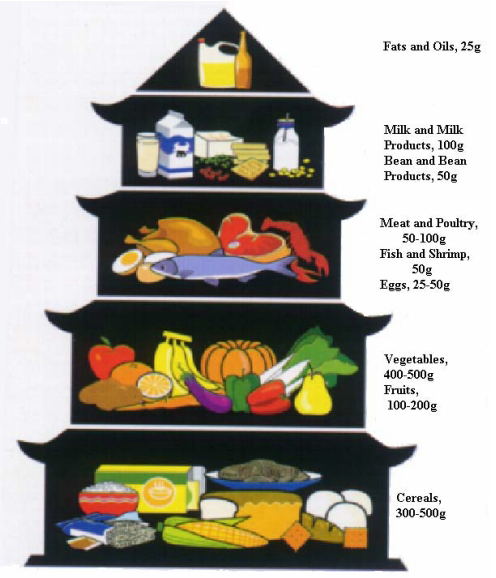 Japonská káča
[Speaker Notes: Belize – ostrov v Karibiku – nezvyklá forma košíku, ucho tvoří pohyb a to nejen sport, ale i chůze, domácí práce, práce na zahradě apod.]
A co alternativní způsoby stravování?
A teď zábava 
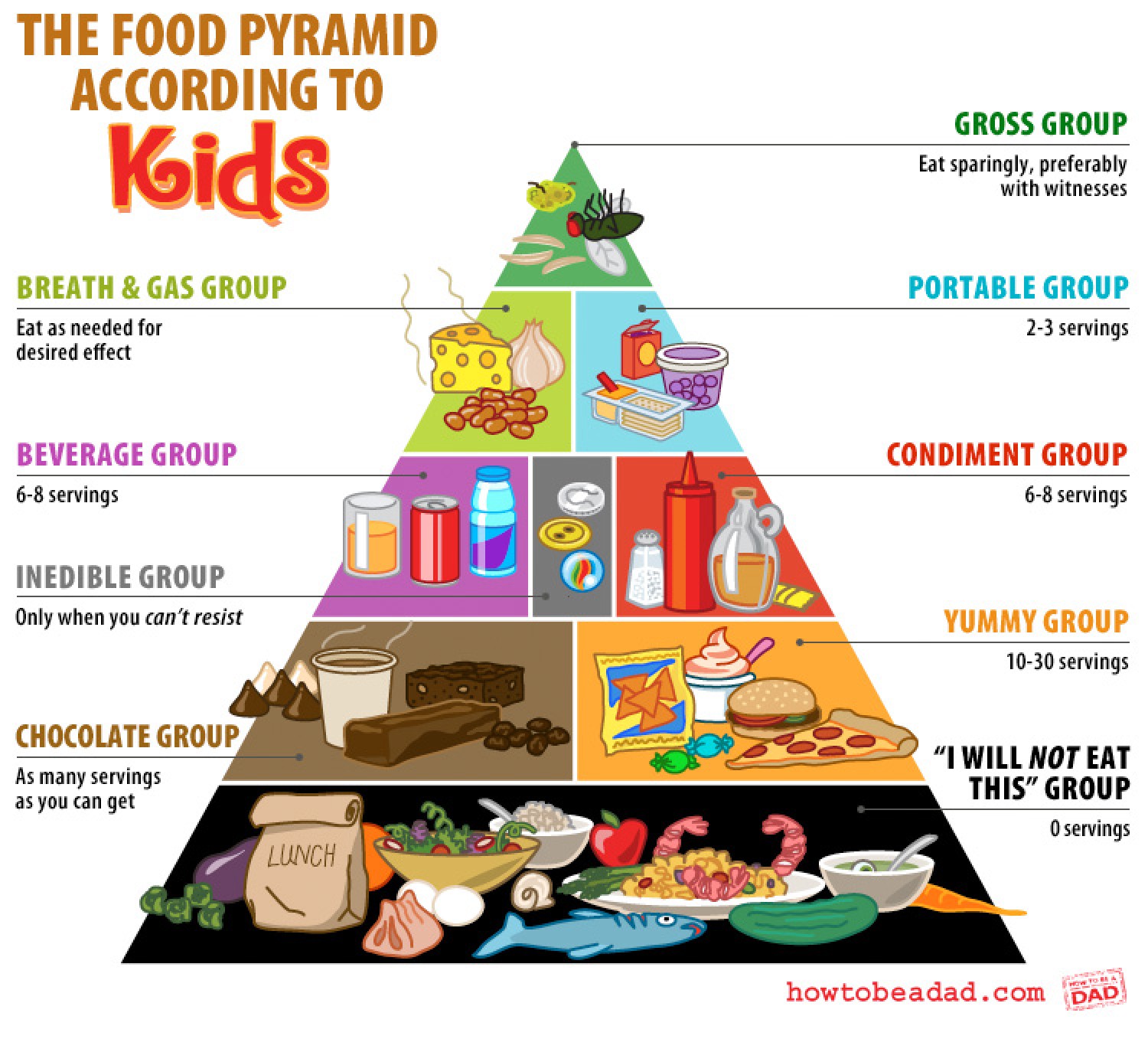 [Speaker Notes: Portable = přenosný
Condiment = ochucovadla]
Děkujeme za pozornost!